2020.12.31日 学院消防安全检查情况汇报
1、大功率电器
化学北楼N212
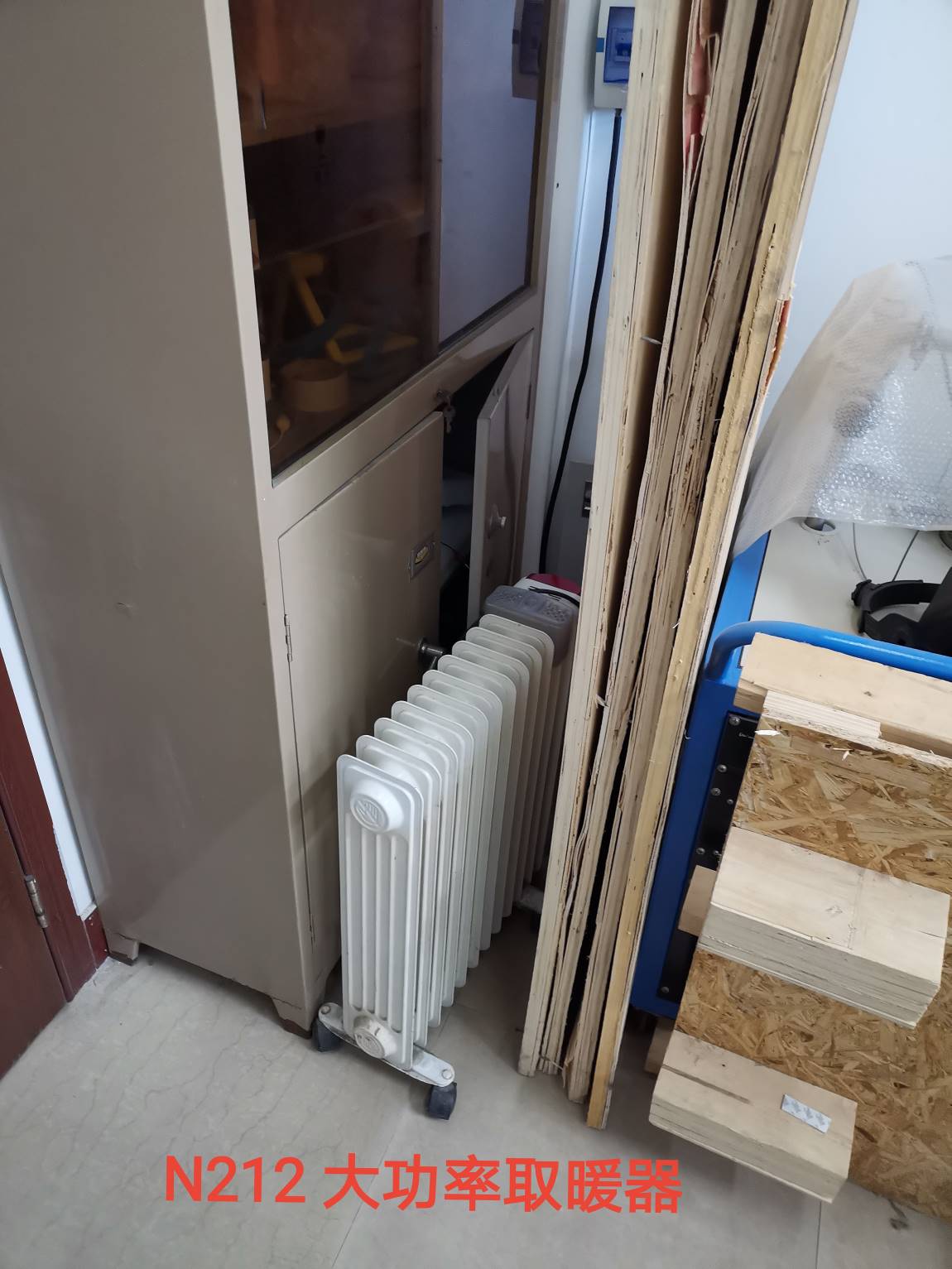 2、灭火器过期
化学北楼S112
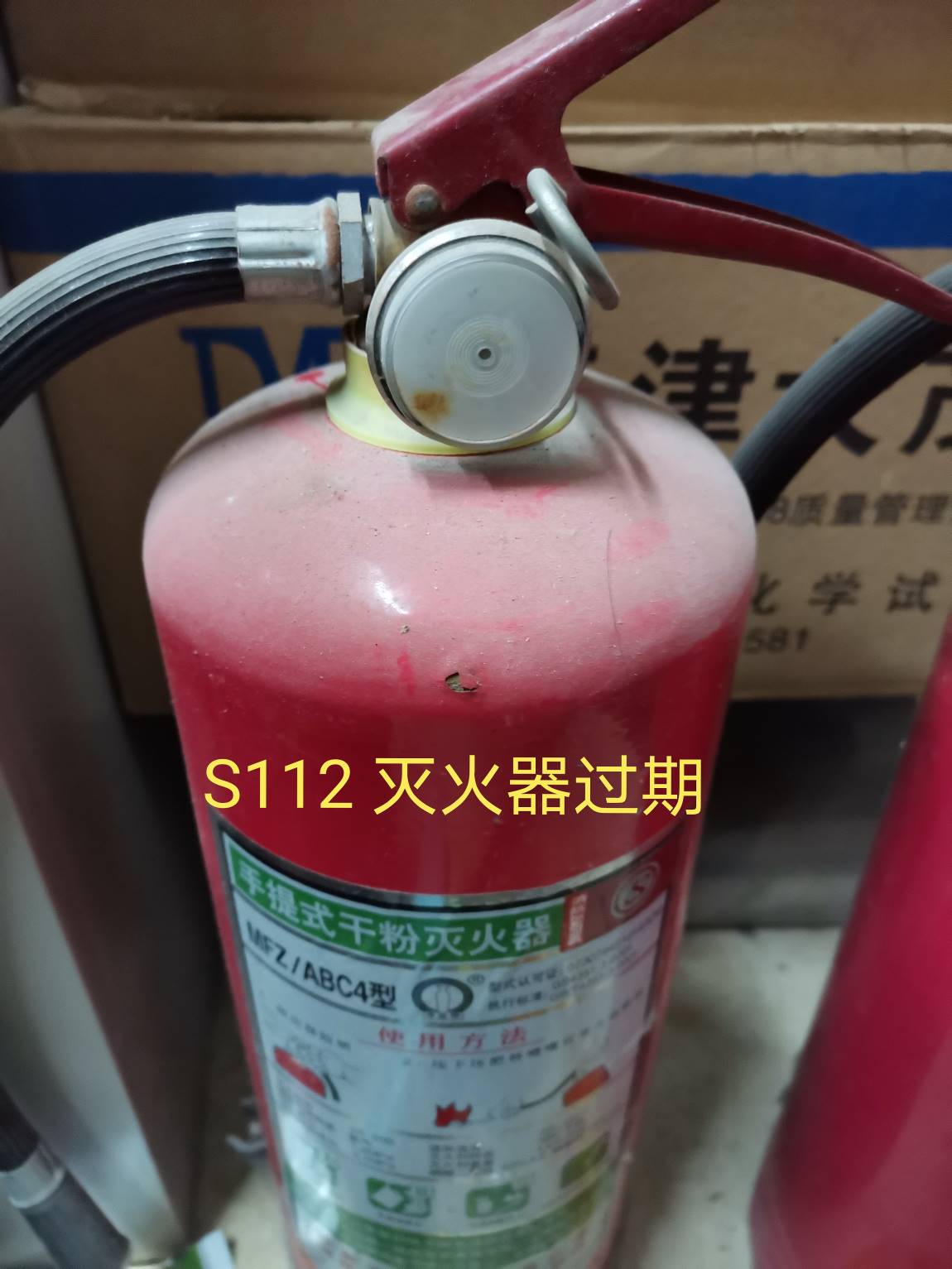 2、大桶溶剂无标签
化学北楼S213
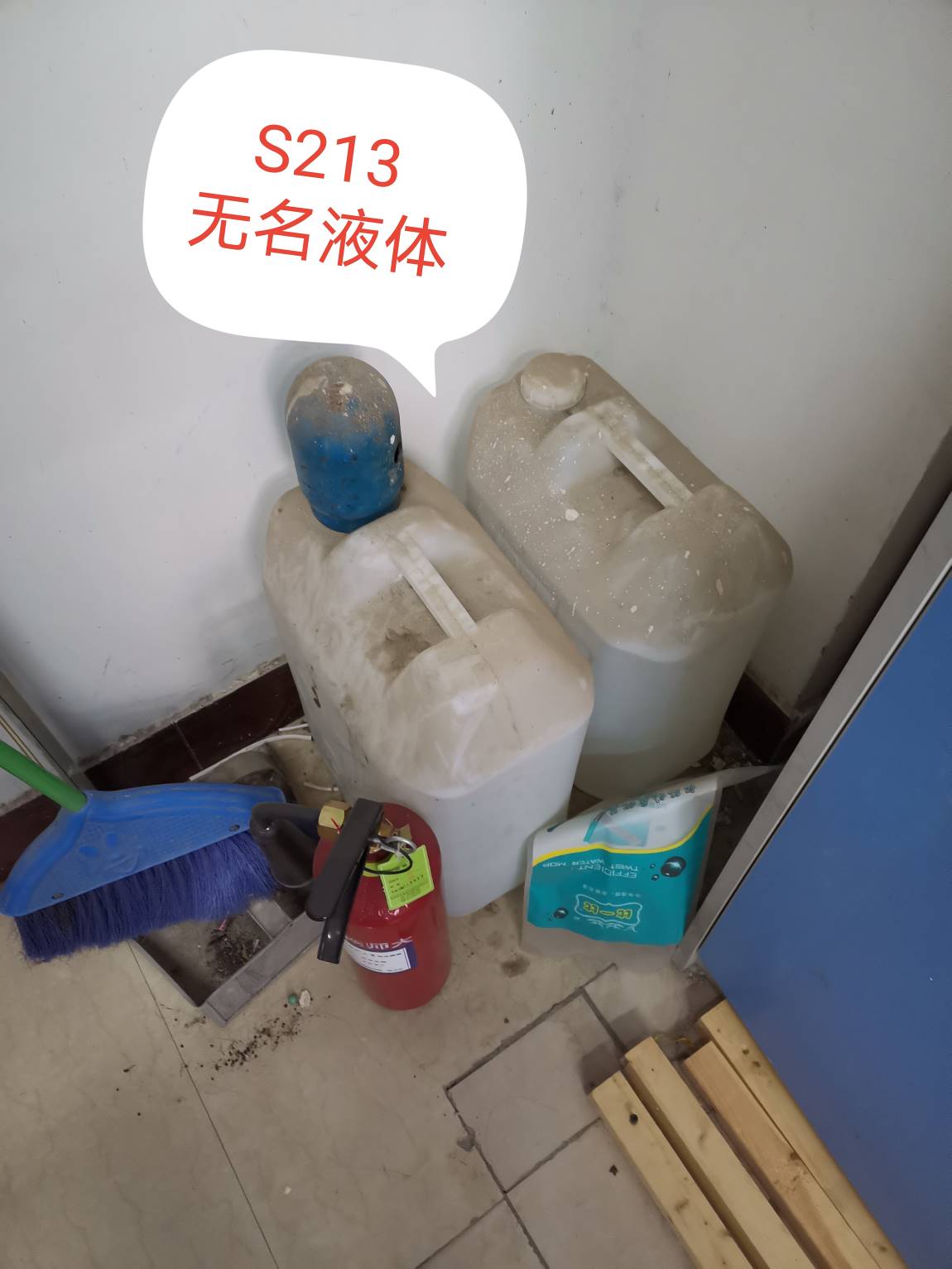 3、插座使用不规范
化学南楼328
化学南楼311
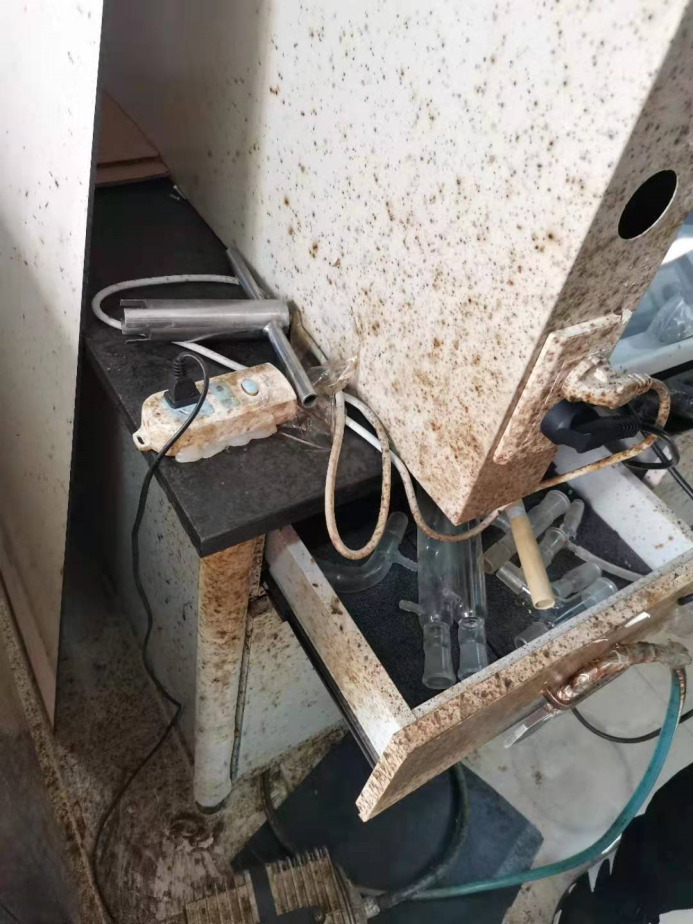 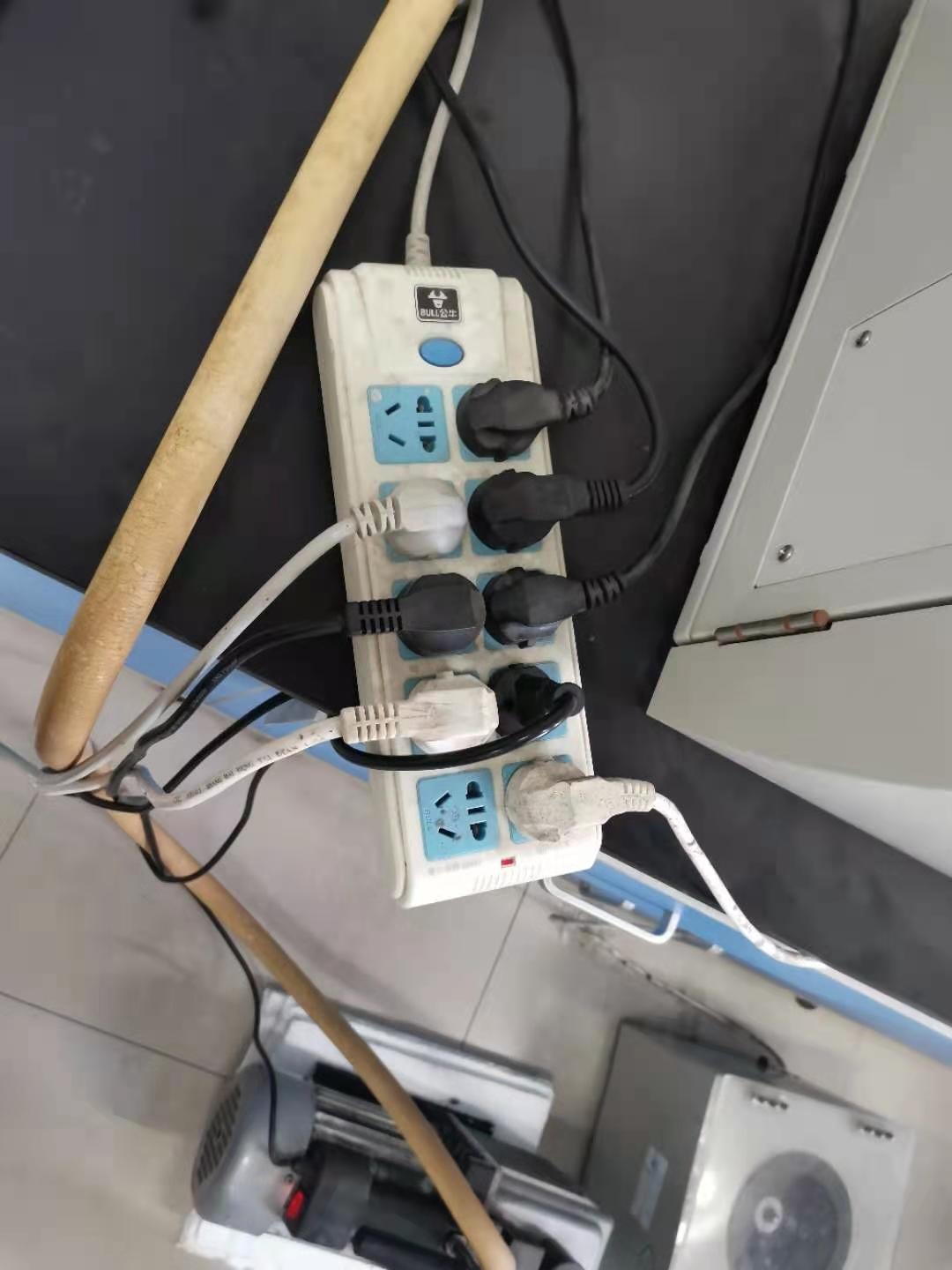 3、插座使用不规范
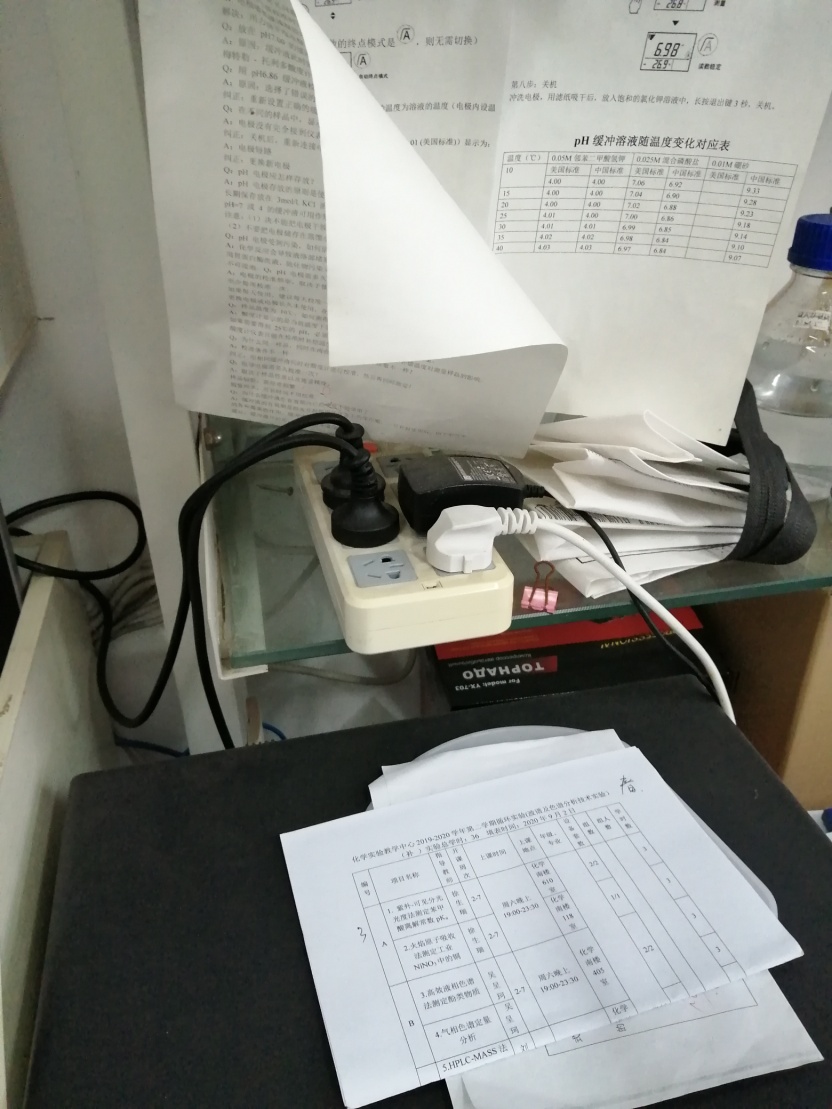 化学北楼S515
化学南楼309
化学北楼S421
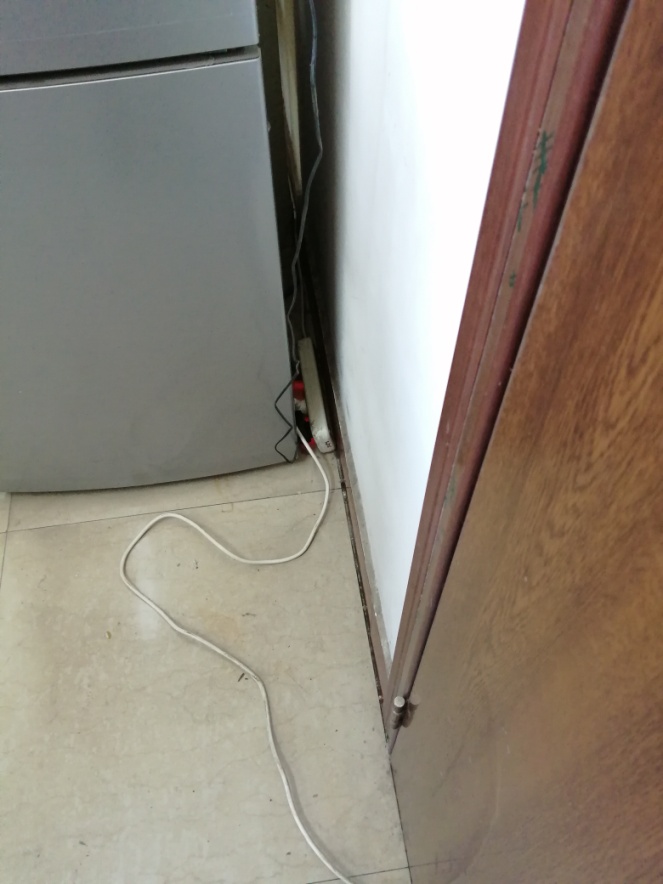 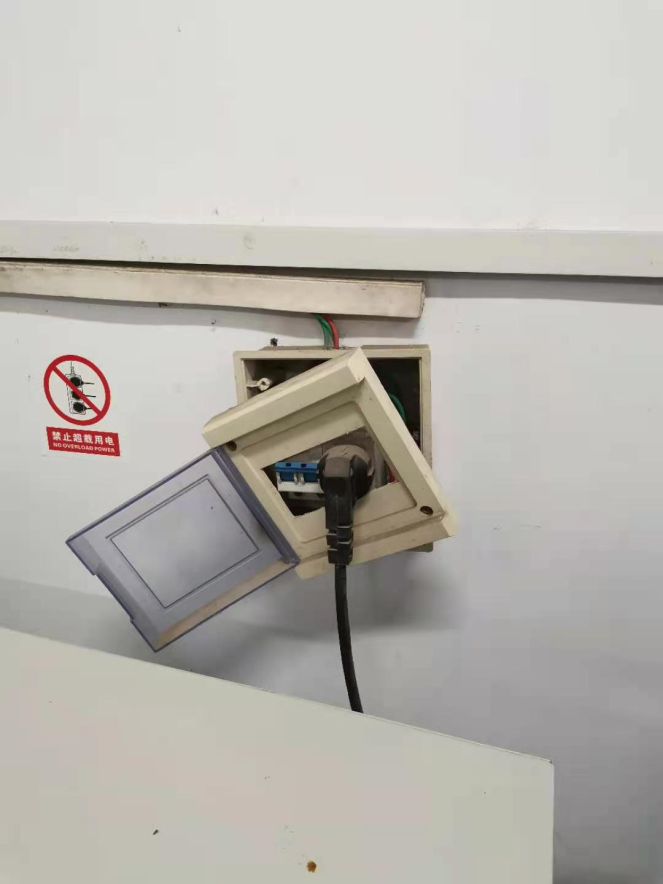 3、插座使用不规范
化学北楼S406
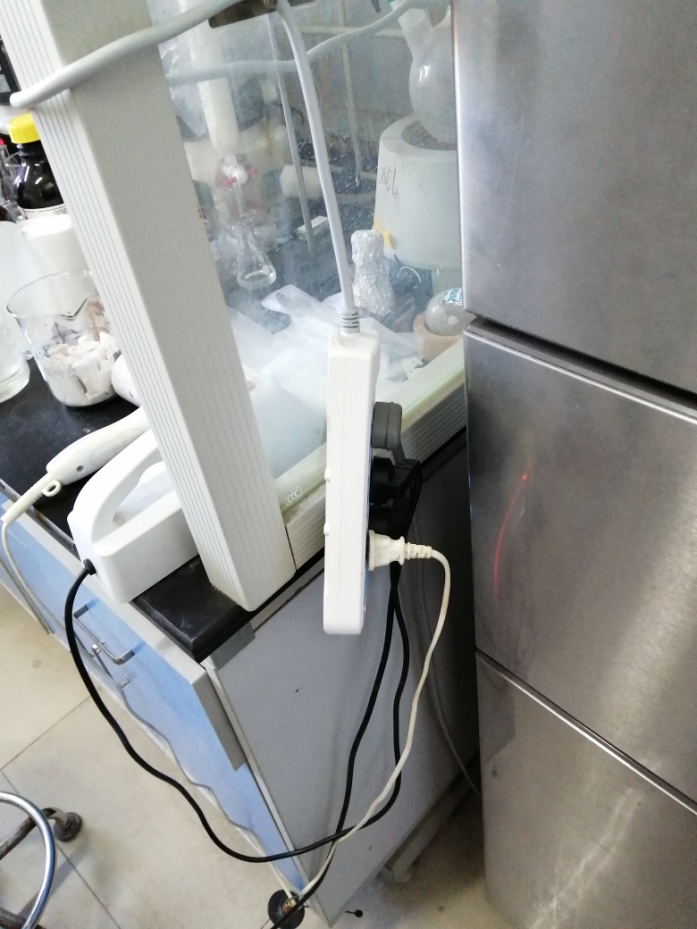 化学北楼N413
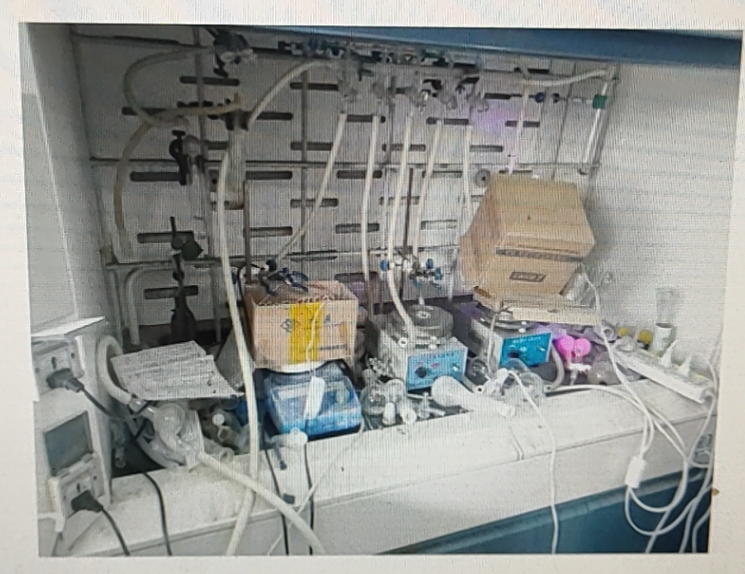 4、钢瓶（氮气）未固定
化学北楼N212
化学北楼S219A
化学北楼S117
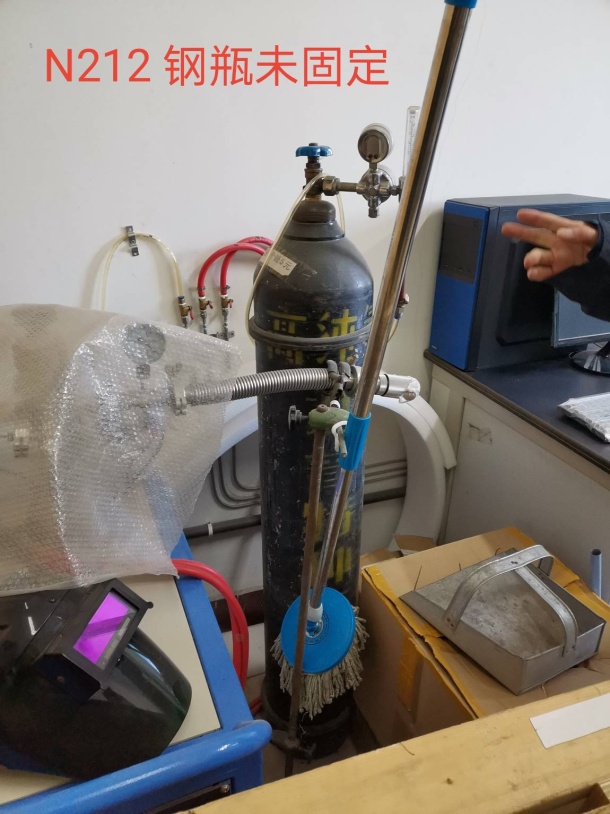 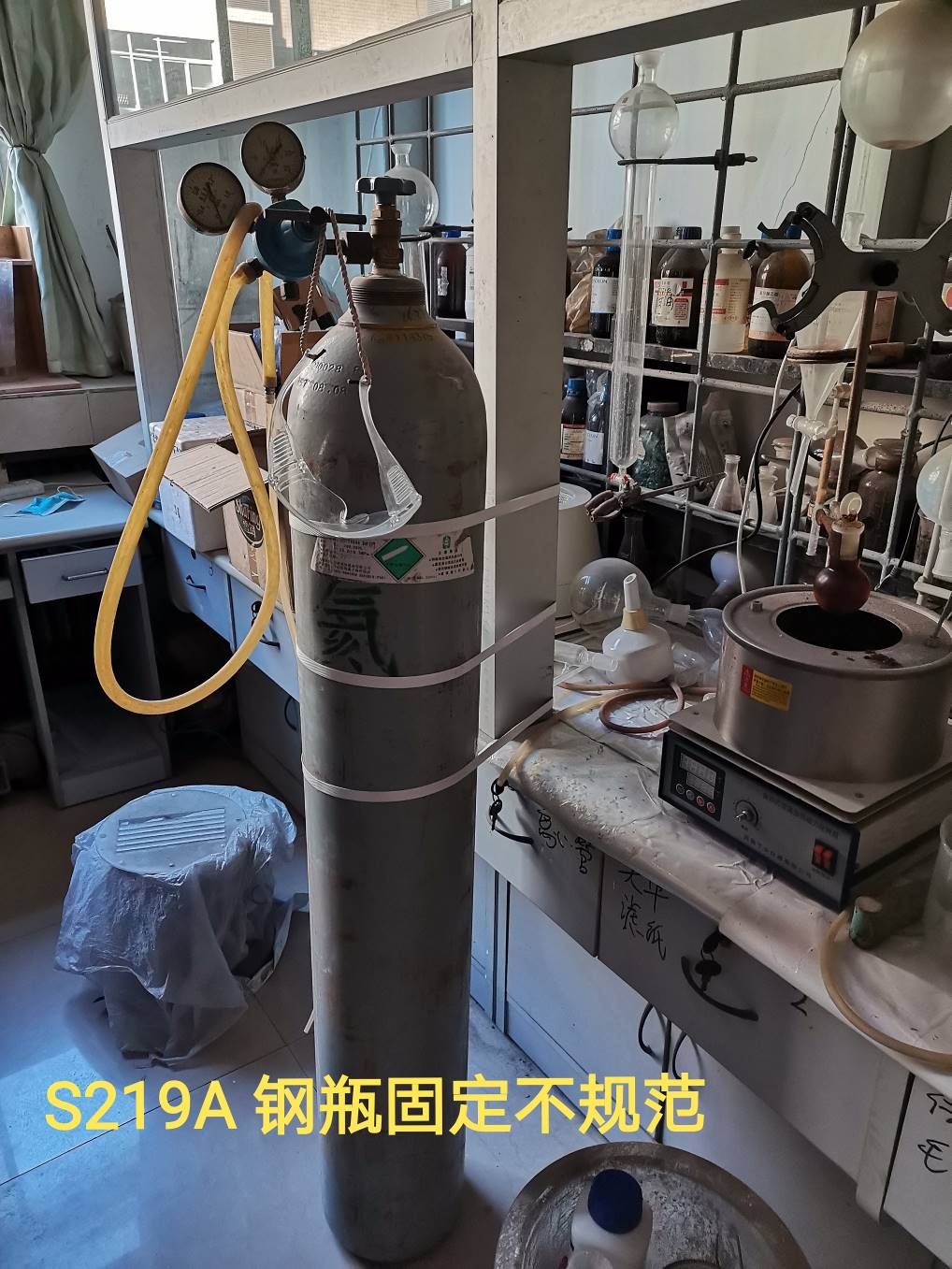 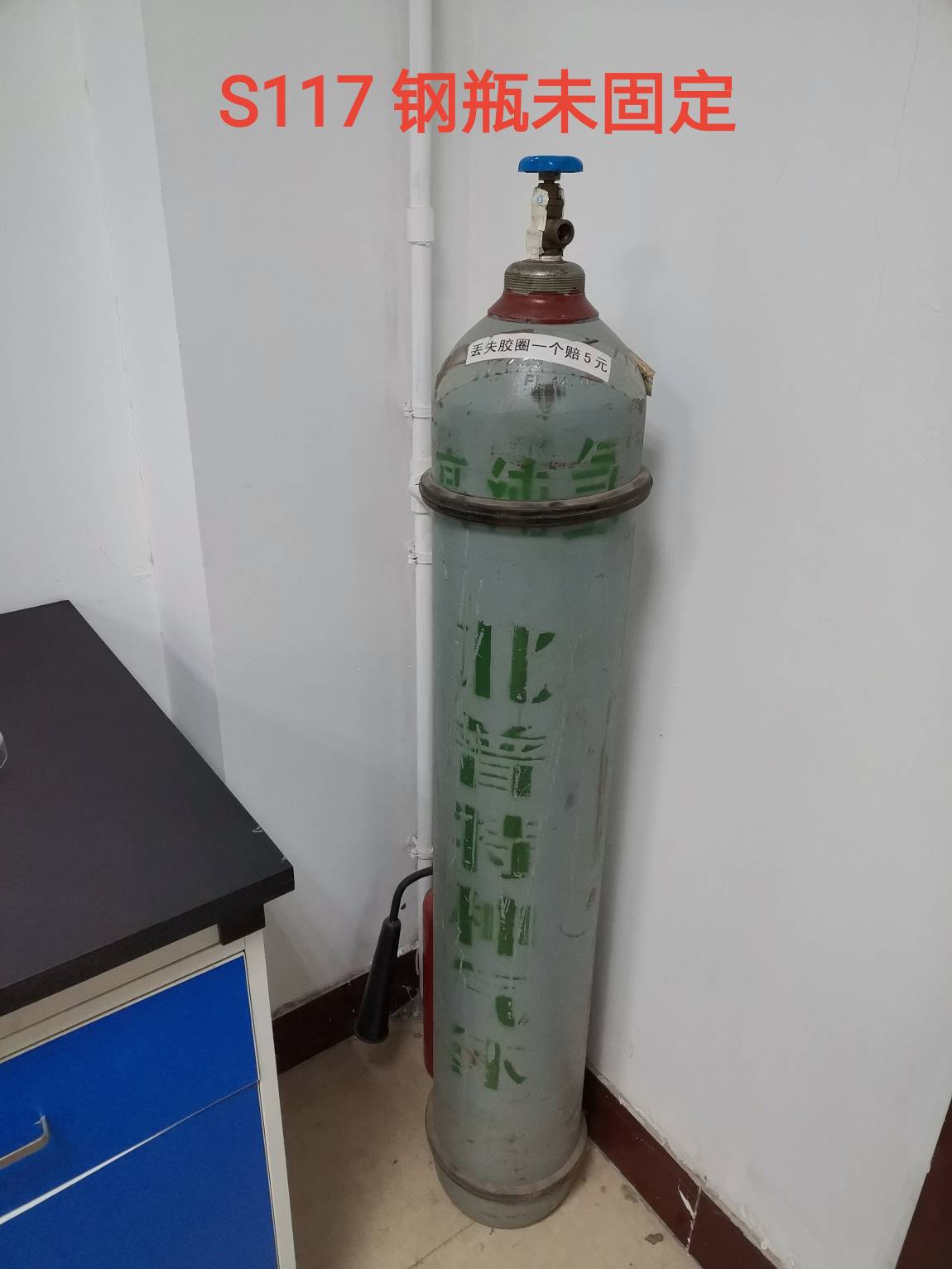 4、钢瓶（氮气）未固定
化学北楼S215
化学北楼S218
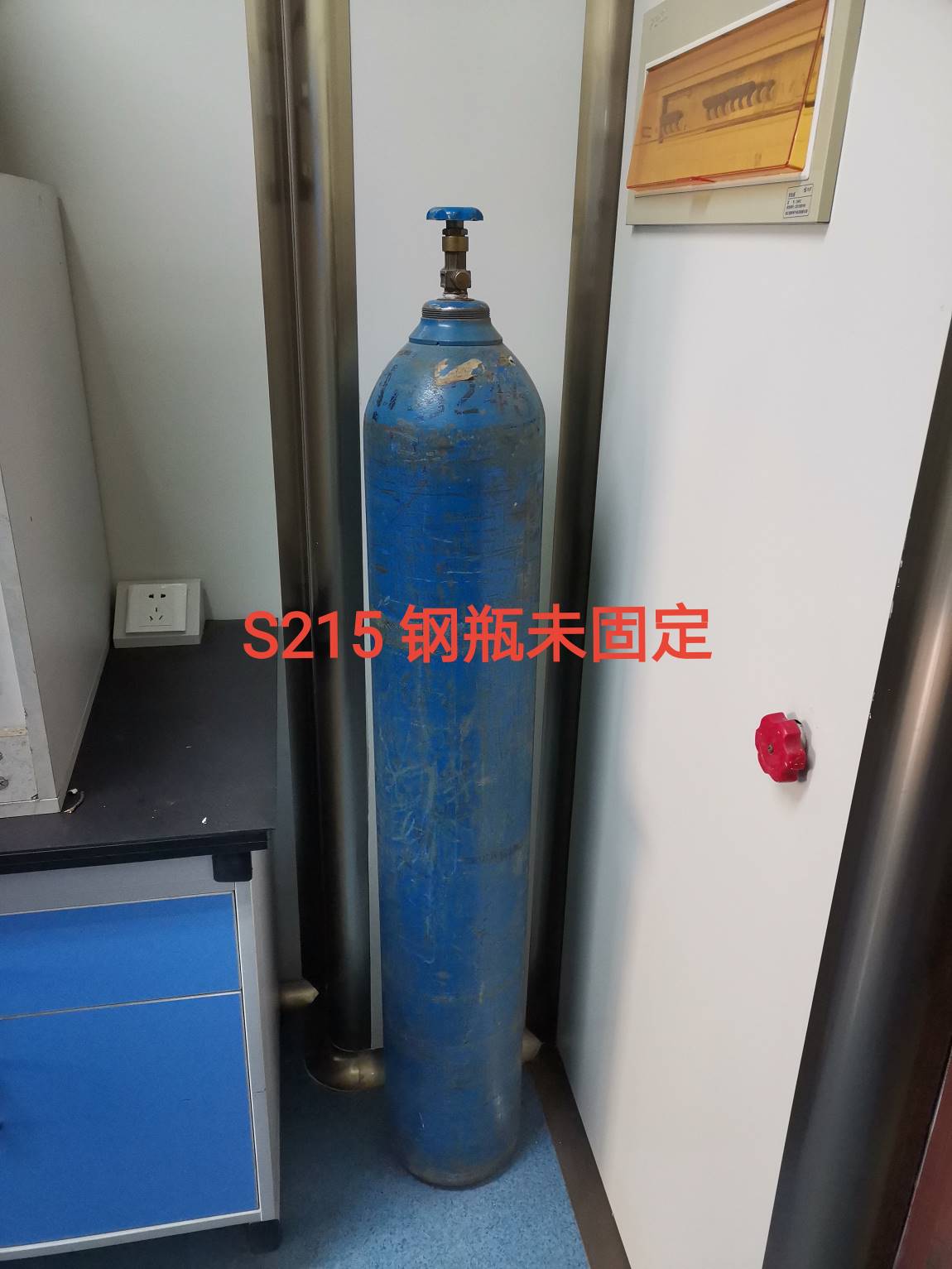 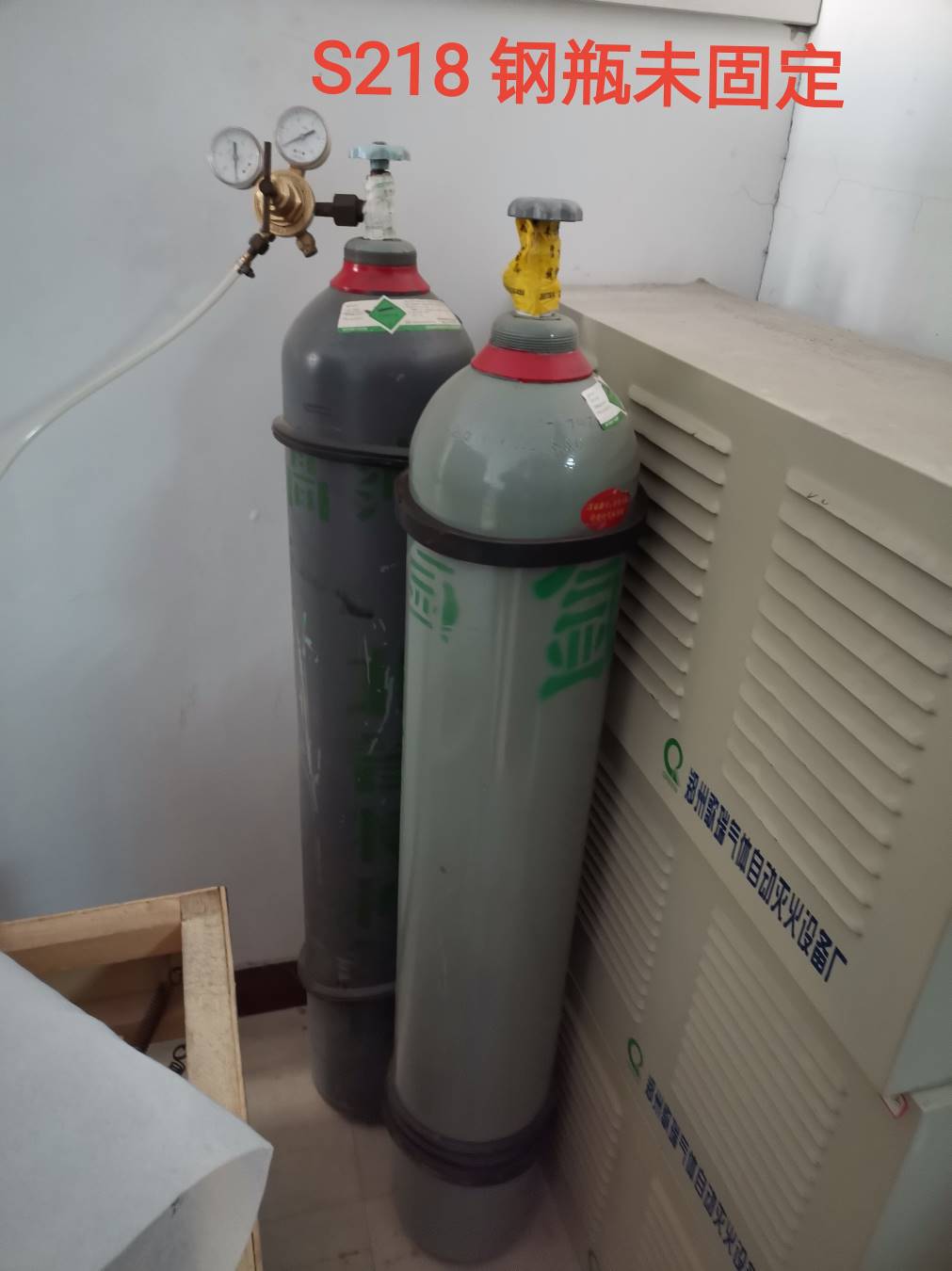 4、钢瓶（氮气）未固定
化学北楼S510
化学南楼320
化学北楼S301
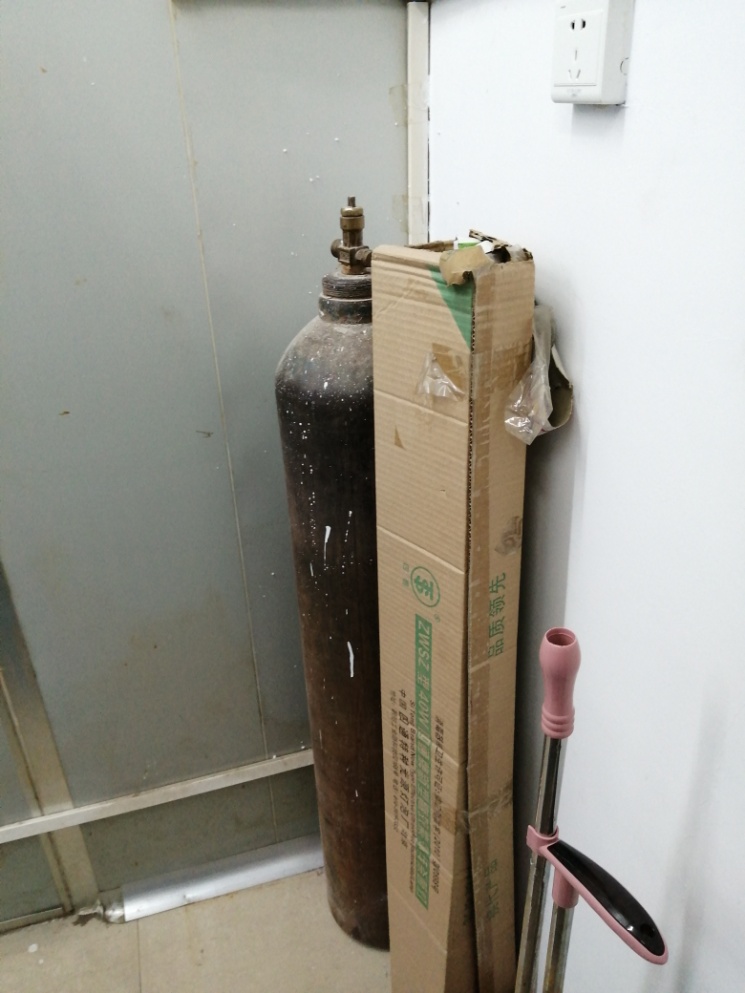 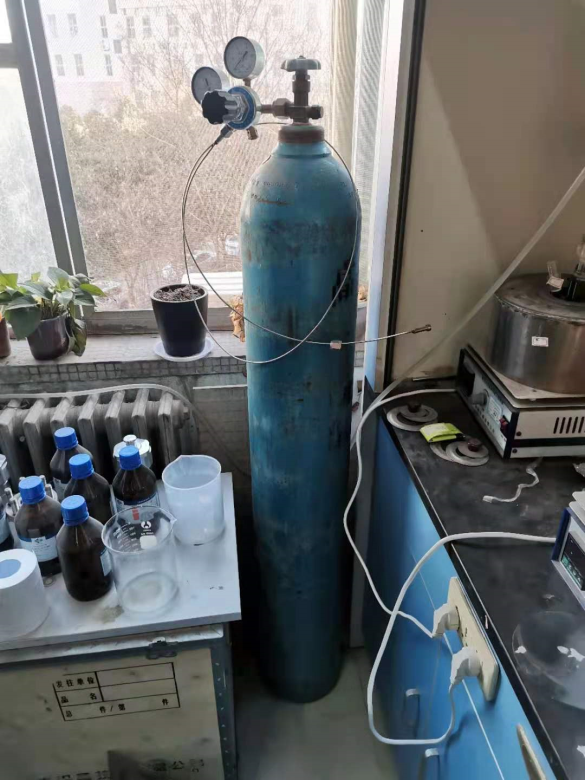 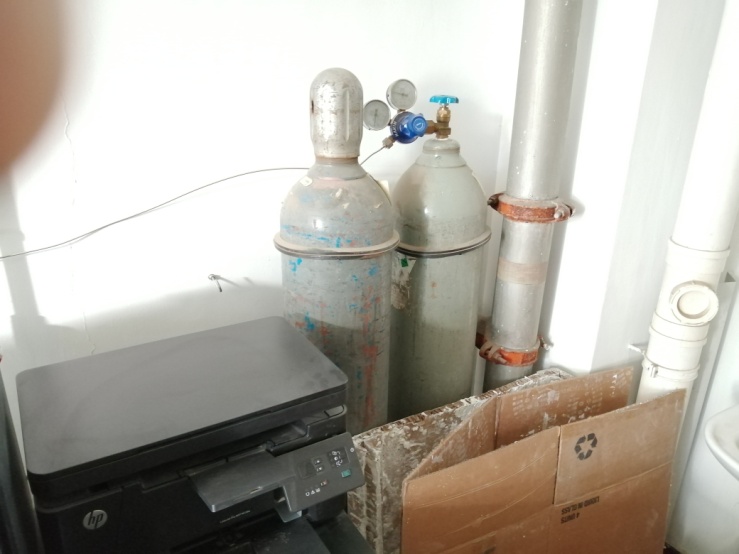 5、管制试剂存放不规范
化学北楼S414
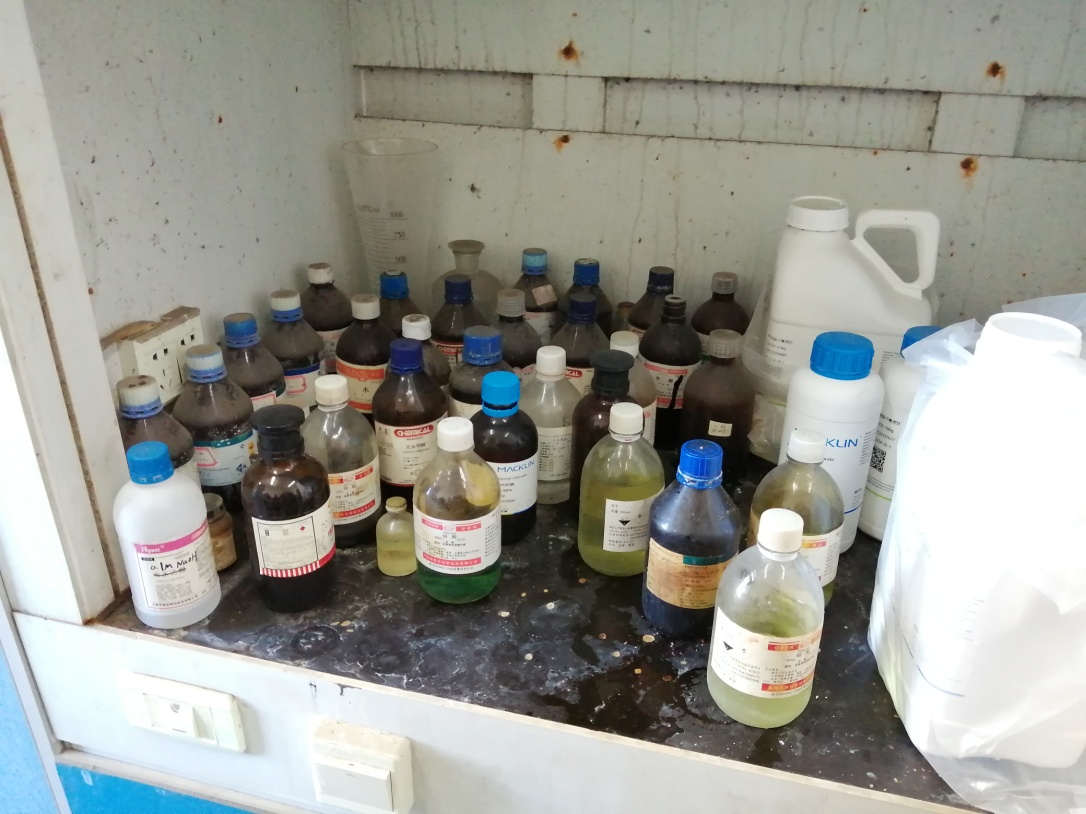 酸碱试剂混放，管制类药品未上锁
化学南楼实验室的主要问题

实验室空间狭小，仪器和试剂较多，导致实验室摆放比较乱
仪器较多，也导致实验室内固有插座不够用，需要重新对
电路进行改造，以提高安全性能
化学北楼检查总结
存在的问题
大功率仪器的使用（部分已销毁）；实验室台面脏乱；插座使用存在安全隐患；通风橱、手套箱混乱；钢瓶未及时固定；学生安全、卫生意识淡薄。
整改情况
上述情况已查处多次，未见有效整改措施；学生安全卫生意识不强，安全隐患严重
建议
建议参观学习郭海明教授课题组有机实验室情况，对于实验室施行区域负责制，专人负责监督划定范围内的安全、卫生情况。